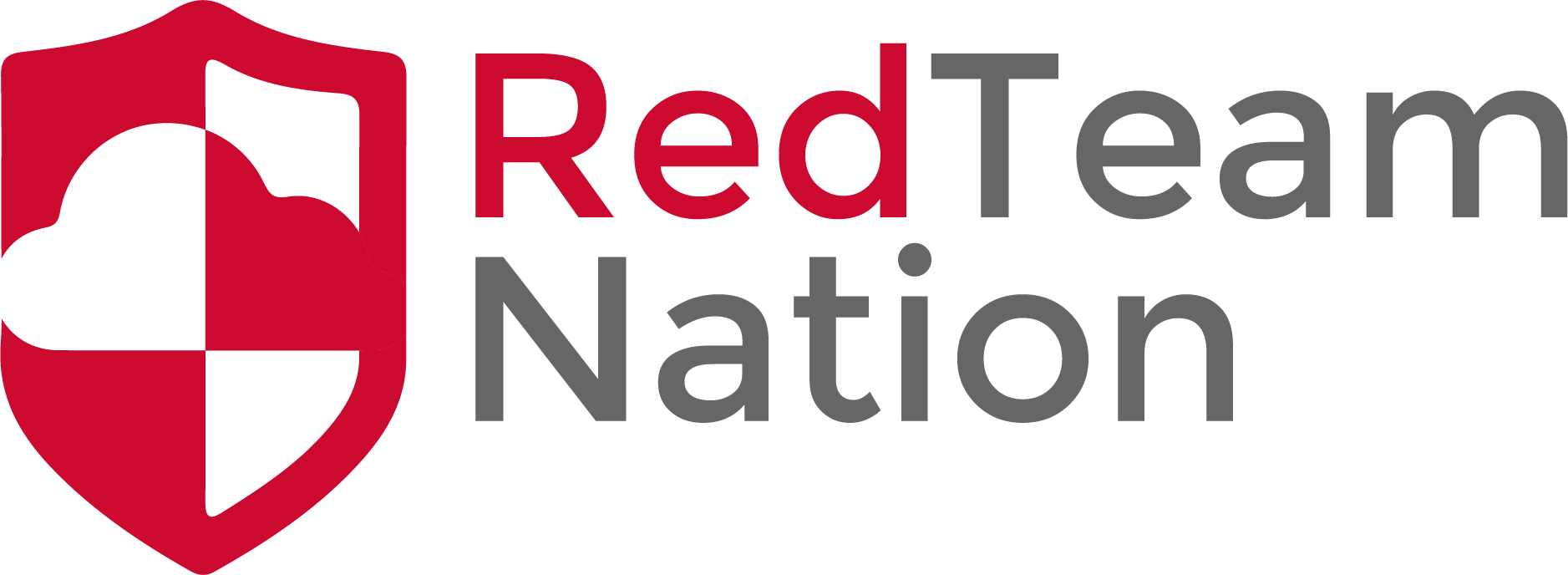 Windows SID’s
CEO/Lead Instructor: Brandon Dennis, OSCP
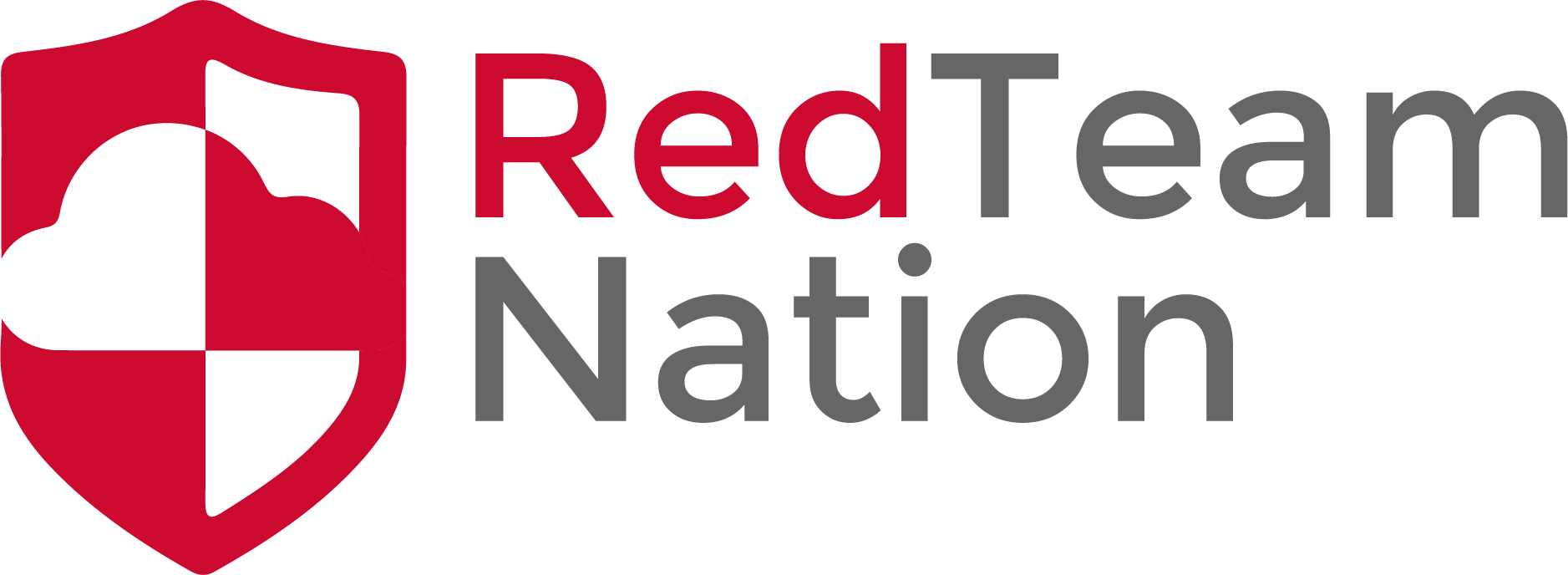 What is an SID?
Security Identifier
Unique to the single user or group and will never be used again on that system
Kept inside of an Access Token
Used to identify that user while performing any and all actions
Immutable
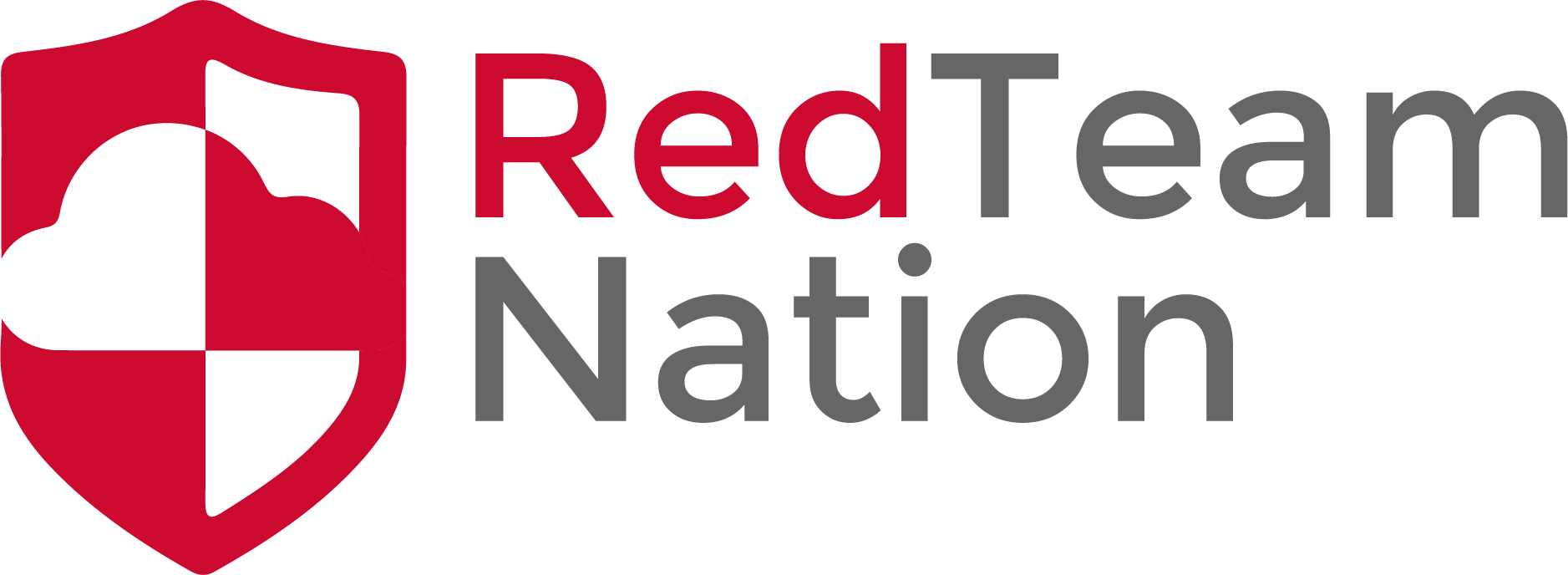 What does an SID look like?
S-1-5-21-3435738111-381107528-3113222742-500
<String is an SID> - <Version of SID> - <Identifying Authority> - <Domain or local identifier> - <Relative ID>
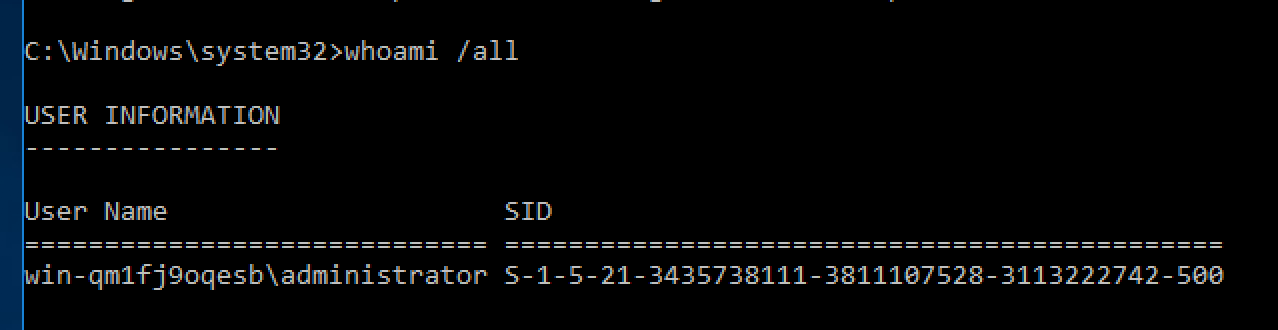 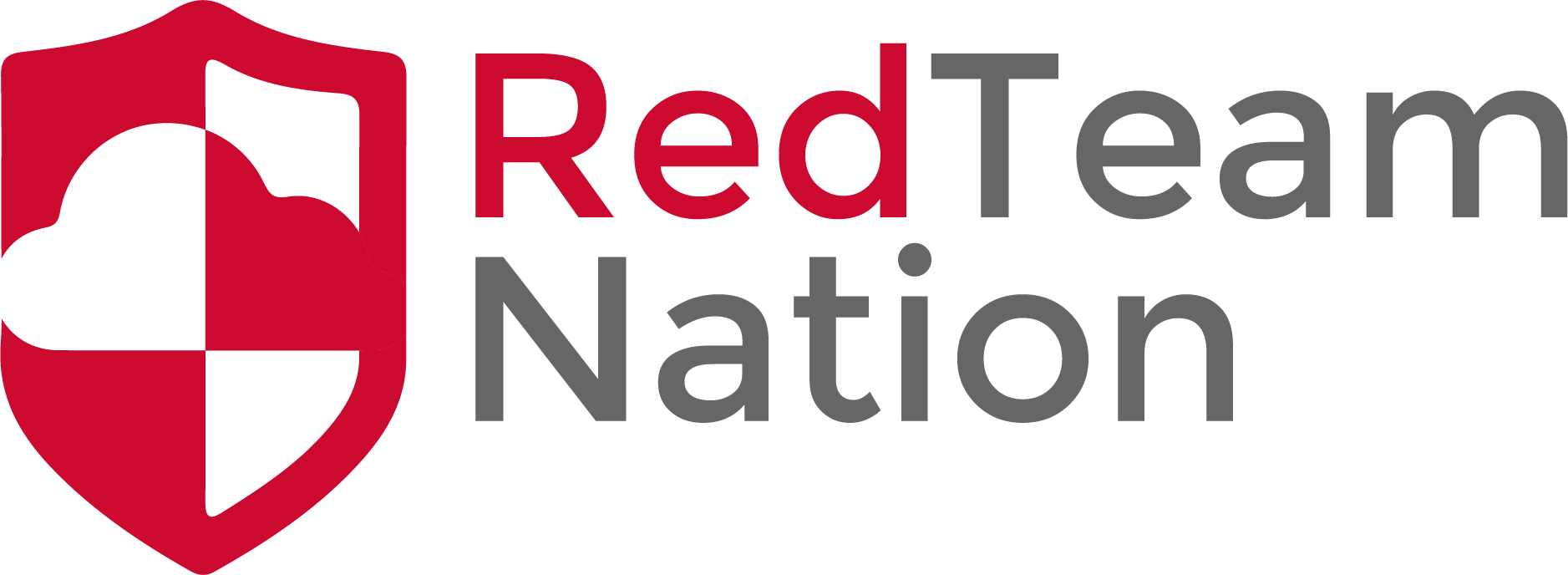 What is an RID?
Relative ID
Local administrator User: 500
Guest account: 501
Users start at 1000 and go up by 1 each user
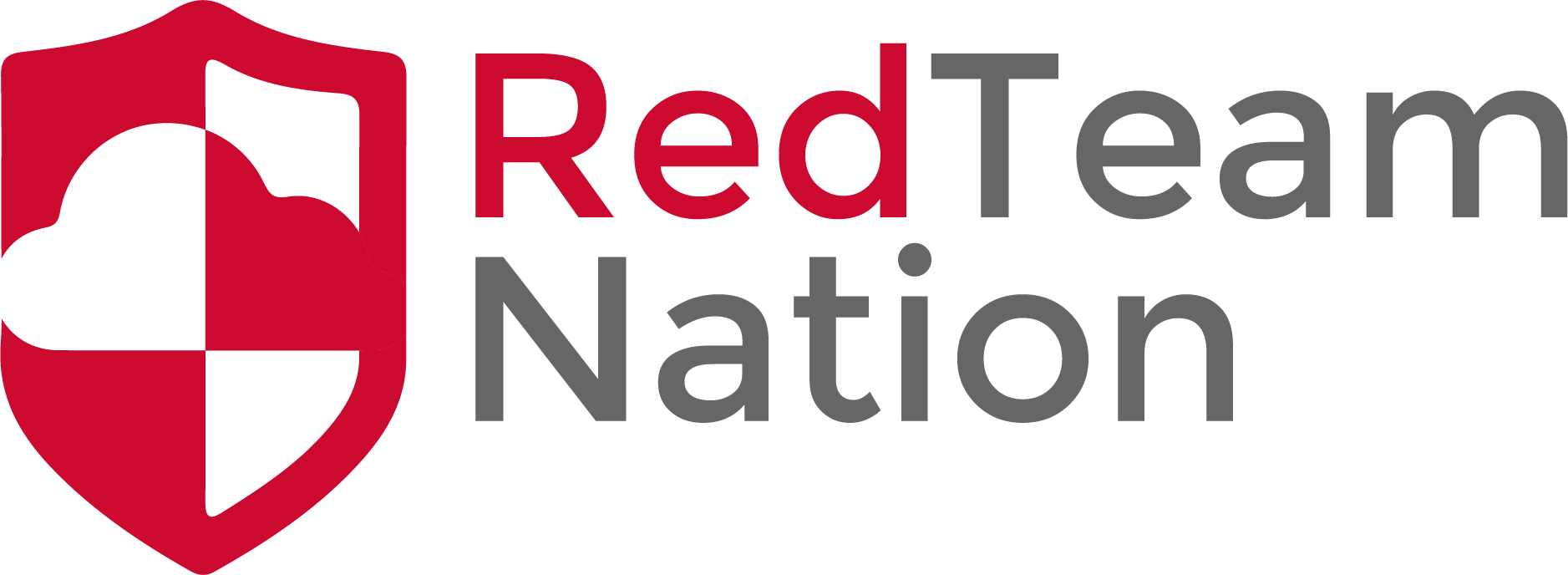 Universal SID’s
These are common and universal across all Windows installs
S-1-0-0
Null SID. Assigned if the SID for a user is unknown or a group as 0 members
S-1-1-0
World SID. Used for a group that has every user in it
S-1-2-0
Local SID. Assigned to user who login via a local terminal